Research of New Enzyme Producing Strains in the Gut of the Termite Reticulitermes santonensis
Tarayre Cédric1, Bauwens Julien2, Mattéotti Christel3, Brasseur Catherine4,  Millet Catherine3, Guiot Pierre1, Vandenbol Micheline3, Portetelle Daniel3, De Pauw Edwin4, Haubruge Eric2, Francis Frédéric2, Thonart Philippe1 and Destain Jacqueline1
1 - Bio-Industries unit – University of Liege Gembloux Agro-Bio Tech
2 - Functional and evolutionary entomology unit – University of Liege Gembloux Agro-Bio Tech
3 - Animal and microbial biology unit – University of Liege Gembloux Agro-Bio Tech
4 - Mass spectrometry laboratory – University of Liege
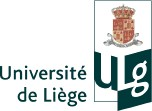 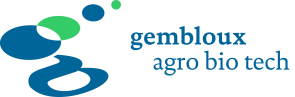 Termites contain a complex microflora inside of their guts. Inferior termites contain bacteria, mycetes and protists that interact to degrade vegetable components. These strains act as consortia to break natural materials by secreting various enzymes. Our aim was the isolation and cultivation of microorganisms in order to produce new enzymes that can be further used in green chemistry. Termites were fed with different diets: pinewood, microcristalline cellulose (added with lignin or not), α-cellulose (added with lignin or not) and birchwood xylan. Then, dissections were realized to isolate interesting strains. All the microorganisms were subjected to enzyme assays. That technique allowed us to isolate and to cultivate various strains of bacteria, molds and protists. Three strains of bacteria, two strains of molds and one strain of protist were isolated and displayed different enzymatic activities. The bacteria Bacillus subtilis strain ABGx, Bacillus sp. strain CTGx and Chryseobacterium sp. strain CTGx displayed amylase, cellulase and xylanase activities. The molds Trichoderma virens strain CTGx and Sarocladium kiliense strain CTGx were also able to produce those enzymes. However, the protist Poterioochromonas sp. was found to produce only amylase. In conlusion, the termite gut is a complex culivation medium that provides a habitat for many microorganisms that show interesting enzymatic activities.
Introduction
The lower termites contain a highly diversified microbial community inside of their guts
Artificial diets allow to select interesting enzyme-producing microorganisms
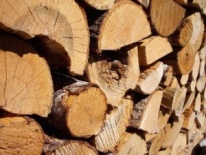 Diet 1
Diet 2
Diet 3
Diet 4
Diet 5
Diet 6
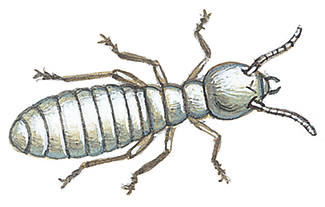 Wood
(usual 
diet)
Xylan
Cristal-
Line
cellulose
Lignin +
cristalline
cellulose
α-
cellulose
Lignin +
α-
cellulose
Reticulitermes santonensis (lower termite)
Wood
Termite
Microoxic  zone
Anoxic  zone
Consortium
A
Consortium
B
Consortium
C
Consortium
D
Consortium
E
Consortium
F
Mold
Dissection
Yeast
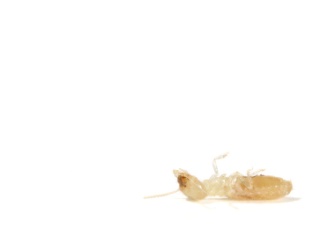 Wood particles
Endogenous bacterium
Free bacterium
Medium 1
Medium 2
Medium 3
Medium 4
Medium 5
Medium 6
Bound protist
Bound bacterium
Free protist
Enzymatic assays on Petri dishes
The gut consortium is able to break the vegetable components
Strain
β-glucosidase
activity
Cellulase
activity
Xylanase 
activity
Amylase
activity
Sarocladium kiliense
strain CTGx
Positive test
Positive test
Positive test
Positive test
Trichoderma virens
strain CTGx
Positive test
Positive test
Positive test
Positive test
Wood
=
Cellulose
+
Lignin
+
Hemicelluloses
Bacillus sp.
strain CTGx
Not detected
Positive test
Not detected
Not detected
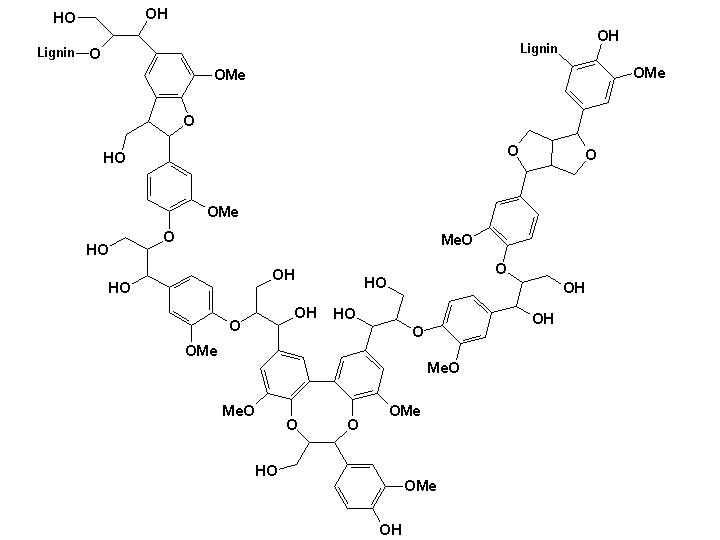 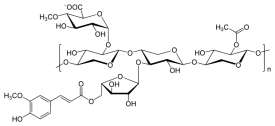 Chryseobacterium sp.
strain CTGx
Positive test
Positive test
Positive test
Positive test
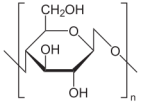 Bacillus subtilis
strain ABGx
Not detected
Not detected
Positive test
Positive test
Poterioochromonas
sp. strain CTGx
Not detected
Not detected
Not detected
Positive test
In conclusion, the termite Reticulitermes santonensis contains many 
interesting strains that can hydrolyze the components of vegetable 
materials and be used in the field of green chemistry.
Microbial consortium
Acknowledgements
This work was supported by an ARC contract (Action de Recherche Concertée; agreement Gembloux Agro-Bio Tech no. ARC 08-13/02).
- Glucose
- Cellobiose
- Glucose oligomers
- Lignin fragments
- Xylose
- Glucose
- Mannose, etc.